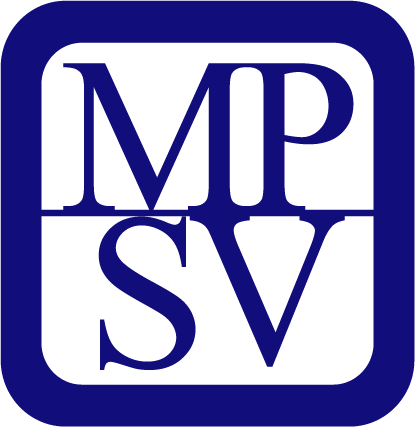 Sociálně zdravotní pomezí
Mgr. Jan Vrbický
jan.vrbicky@mpsv.cz
Systémové řešení – Zákon o dlouhodobé péči
Komplexní řešení otázky dlouhodobé péče je podmínkou čerpání prostředků z Národního plánu obnovy. V dané souvislosti je plánováno předložení návrhu právní úpravy dlouhodobé péče, a to do konce roku 2023.
Do připravovaného Výhledu legislativních prací vlády na rok 2023 MPSV předpokládá navrhnout také přípravu návrhu zákona, kterým se mění některé zákony v souvislosti s úpravou zdravotních a sociálních služeb (dlouhodobá péče). 
Vzhledem k významnému meziresortnímu přesahu této agendy je pro nás naprosto klíčová úzká spolupráce s Ministerstvem zdravotnictví, a rovněž i s dalšími zainteresovanými subjekty.
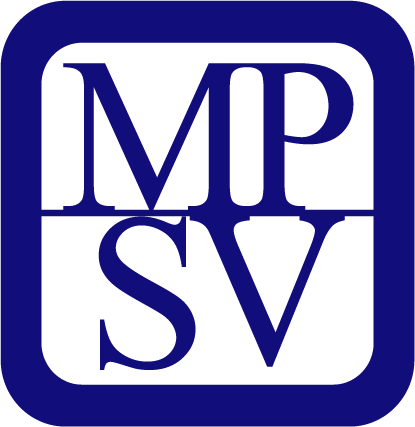 Systémové řešení – Zákon o dlouhodobé péči Body k projednání
Nastavit jasné parametry a rozsah nové systémové úpravy:
Zda bude připravován samostatný zákon či změnový zákon
Zda budou upravovány pouze služby dlouhodobé péče a v jaké formě (pobytové, terénní apod.), či bude předmětem úpravy systém nastavení dlouhodobé péče tzn. koordinace, provázanost, definice klienta dlouhodobé péče a jeho nároky (posuzování kdo je klientem), financování apod.
Zda je plánována i významná změna financování – např. přechod na pojistný model
Stanovit časový harmonogram, který odpovídá reálným možnostem a složitosti tématu (záleží rovněž na rozsahu plánované úpravy)
Rozhodnout, zda bude na pokračování meziresortní pracovní skupiny a aktualizaci členů
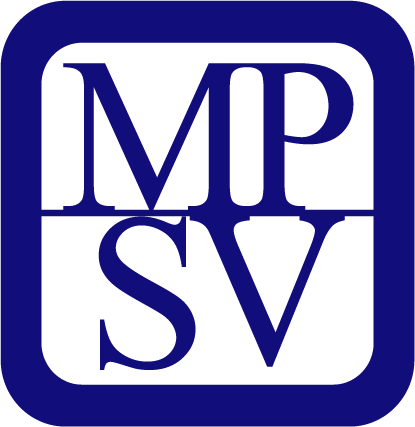 [Speaker Notes: Toto je slide s poznámkou co je třeba prodiskutovat s PM]
Reforma péče o osoby s duševním onemocněním – dosavadní úspěchy
Vytvoření 30 center duševního zdraví (CDZ) a z toho 18 v ostrém provozu
všechna CDZ v ostrém provozu jsou součástí krajských sítí sociálních služeb. Úspěchem je to, že služby dokáží fungovat, i když se opírají o několik zákonů, i přes aktuální problém financování CDZ
Shoda na personálním standardu
Dále byl vytvořen systém na hodnocení kvality v CDZ – nyní se pilotuje
Vyjednávání o státním rozpočtu primárně v oblasti investic, kdy MZdr s MPSV společně vyjednalo cílovou skupinu osoby s duševním onemocněním i v evropských investičních i neinvestičních programech
Konečná shoda na podobě novely zákona o veřejném zdravotním pojištění – tisk 992
 V rámci poslanecké sněmovny schválen PN, kde je novelizace ZoSS – doplnění Center duševního zdraví jako nový druh sociální služby.
Návrh schválen PSP, poté Senátem s PN, PSP dále schválila ve znění předložené Senátem, podepsáno prezidentem dne 27. 9. 21
Účinnost 1. 1. 2025.
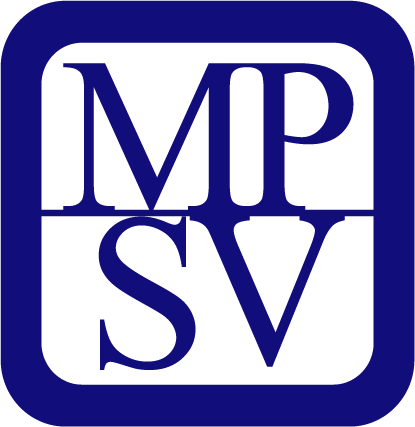 Reforma péče o osoby s duševním onemocněním – výhledy do budoucna
Stabilní alokace na potřebné sociální služby
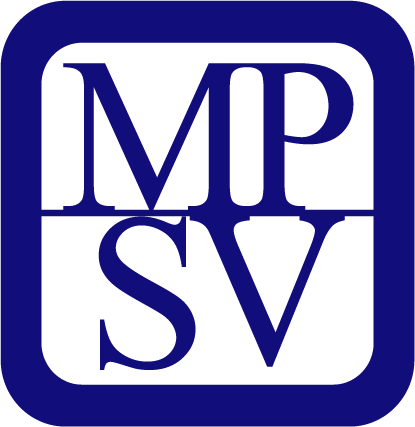 Přehled sociálních služeb pro osoby s duševním onemocněním
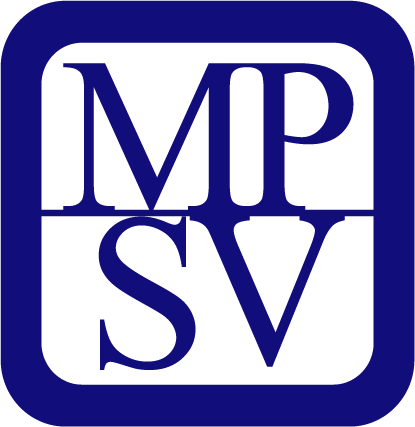 Reforma péče o osoby s duševním onemocněním – výhledy do budoucna
Navýšení na reformu na provoz sociálních služeb mělo jít přes dotační titul MZdr. Vyčleněná částka byla přes cca 223 595 000 Kč, požadavek služeb byl 211 019 254 Kč. Nutno dořešit dofinancování pro rok 2022. 
Do r. 2025 (od 2020) se předpokládá, že celkové navýšení provozu potřebných služeb bude ve výši 1 934 152 433 Kč; V rámci investic se předpokládá celkové navýšení o 2199 lůžek chráněného bydlení a domovů se zvláštním režimem komunitního charakteru
Investice naplněny skrze REACT, NPO, ISPROFIN a IROP+
Další základním cílem do budoucna je připravit zákon, který integruje sociální a zdravotní pomezí do jednoho celku 
Další podstatné úkoly nutné změny jsou v oblasti právě posuzování nároku na příspěvek na péči na nárok na invalidní důchod a zároveň na oblast zaměstnávání osob s duševním onemocněním
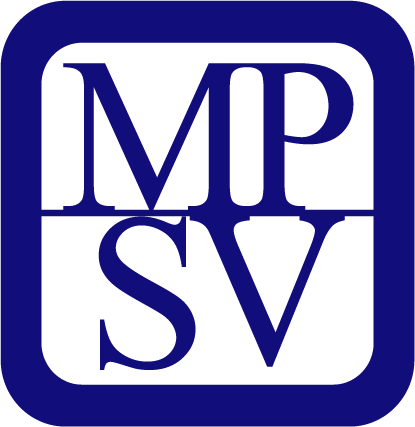 [Speaker Notes: Červený text je třeba zvážit zda nechat]
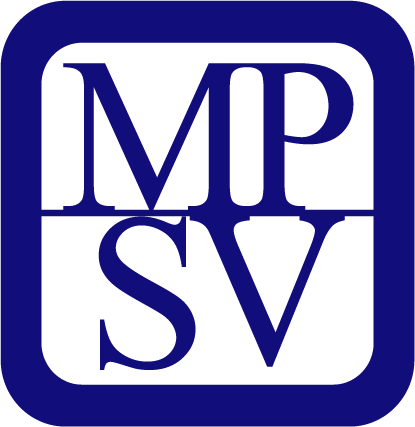 Děkuji za pozornost